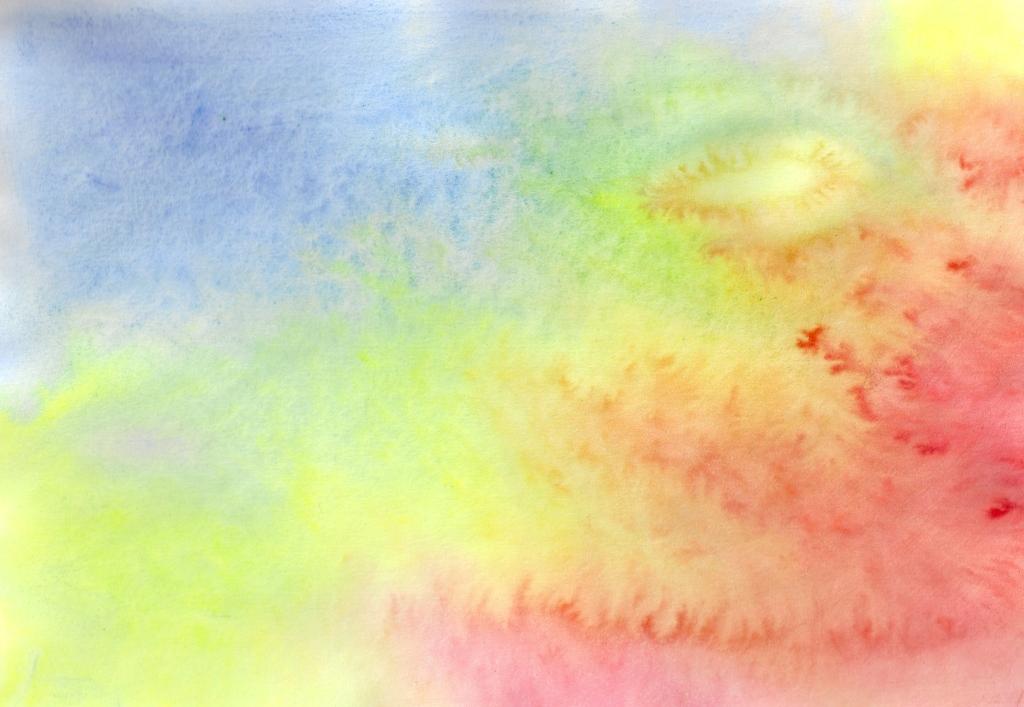 Картинный материал для
речевого тренинга 
по автоматизации звука [Ш]
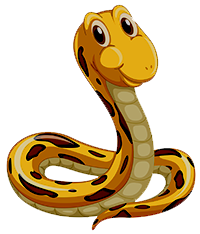 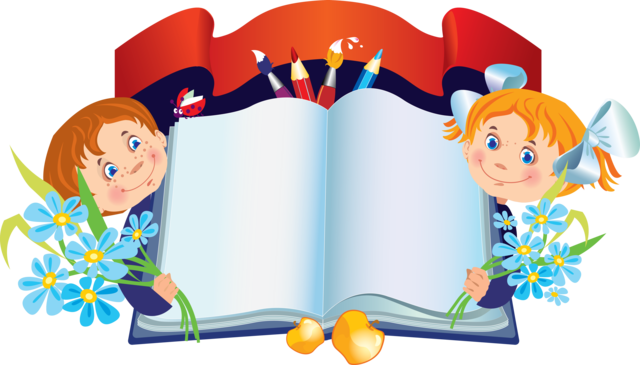 Подборка 
Кулаковой М.А., учителя-логопеда ГБДОУ детского сада № 78 Красносельского района Санкт-Петербурга
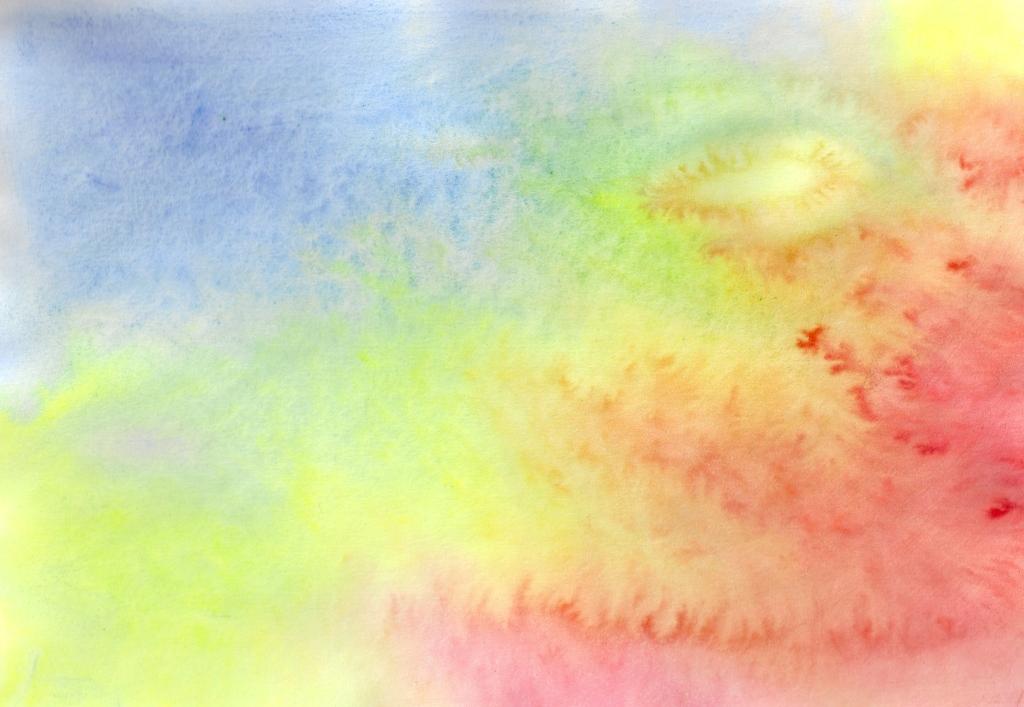 Весь картинный материал обработан в Photoshop-e: высокое качество изображений, многие картинки на прозрачном фоне.
  Сгруппирован в соответствии с этапами автоматизации заданного звука.
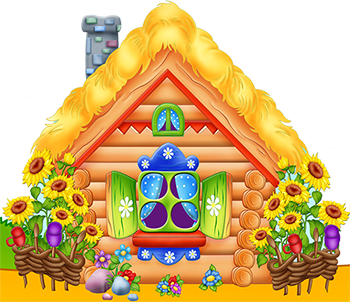 для автоматизации изолированного произнесения звука [Ш]
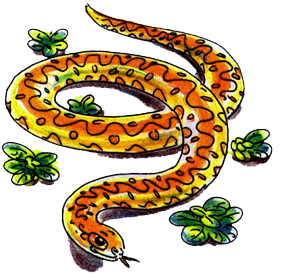 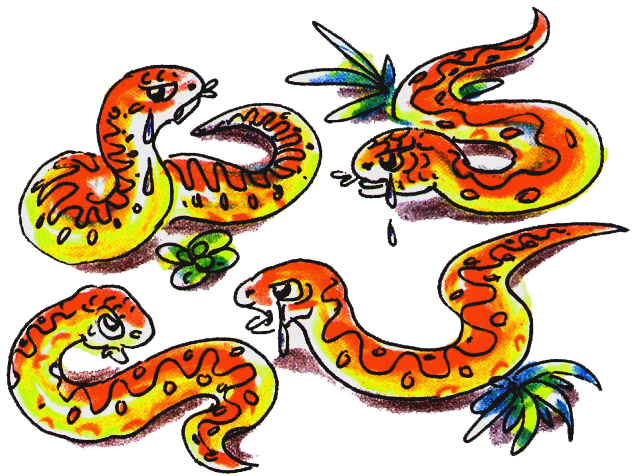 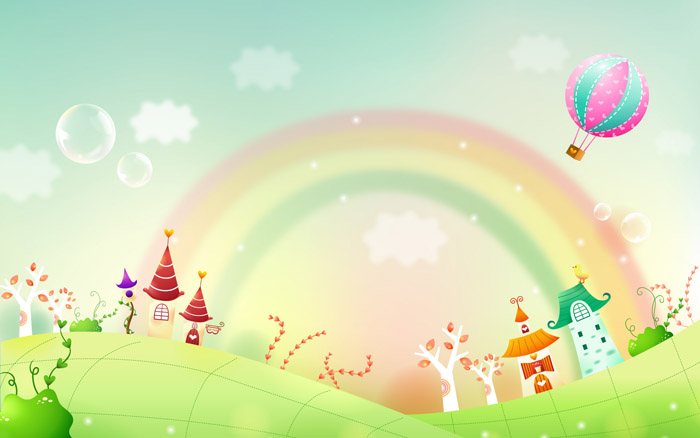 для автоматизации звука [Ш] на уровне слова
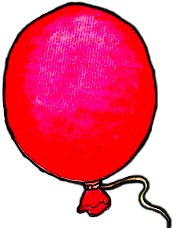 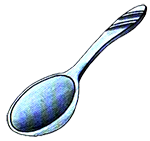 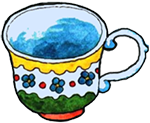 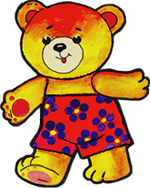 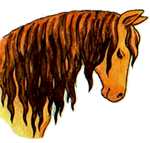 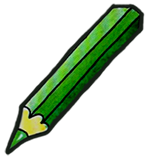 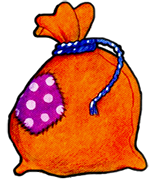 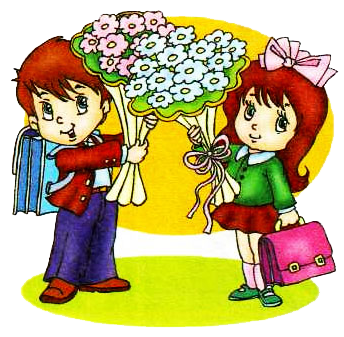 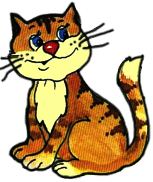 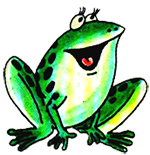 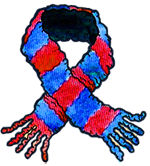 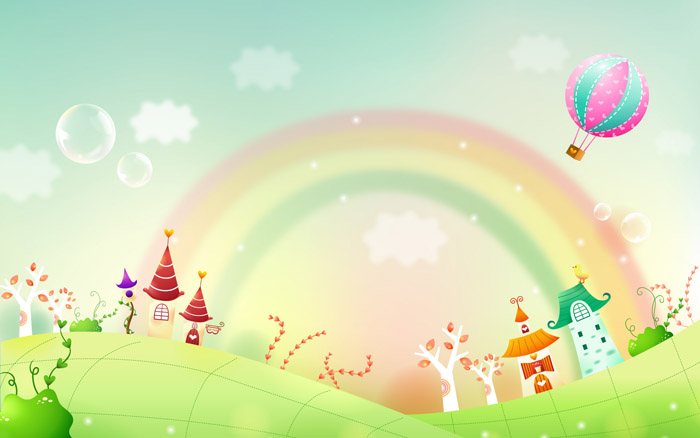 для автоматизации звука [Ш] на уровне слова
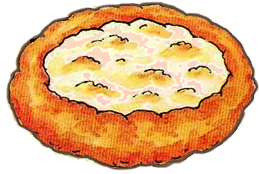 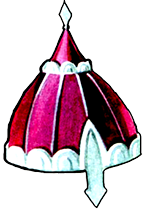 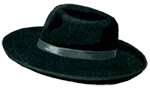 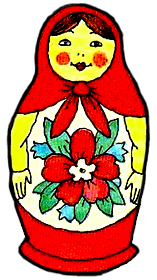 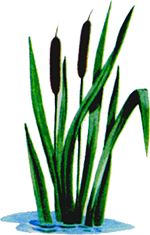 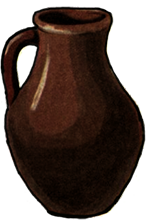 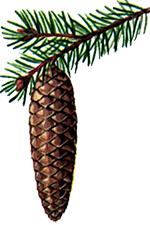 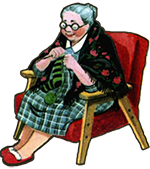 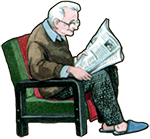 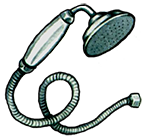 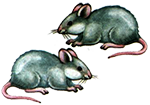 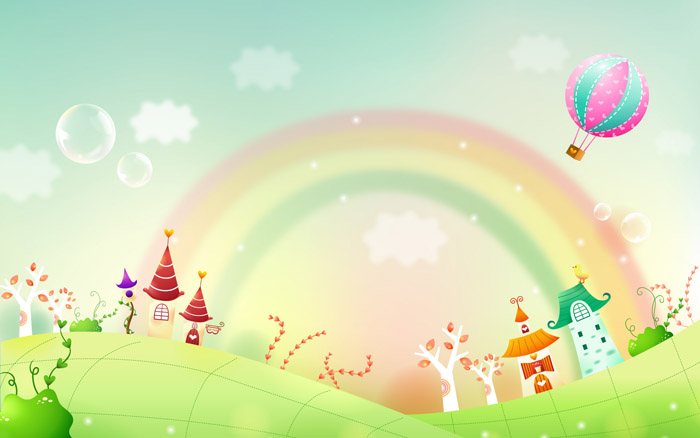 для автоматизации звука [Ш] на уровне слова
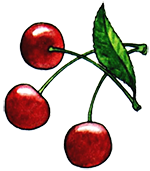 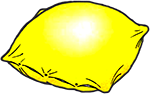 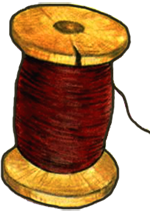 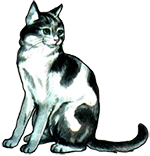 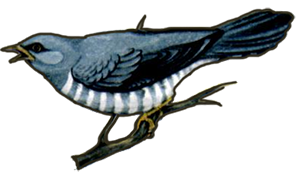 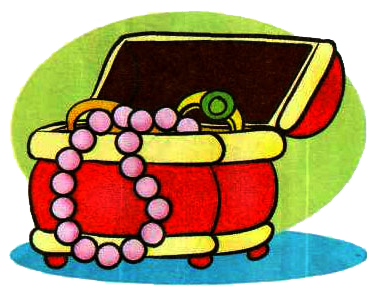 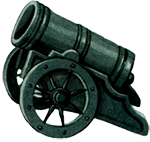 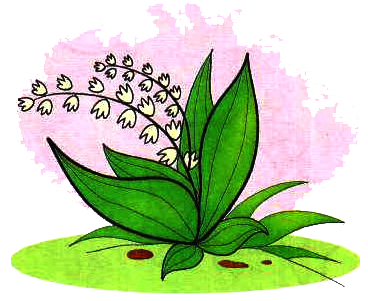 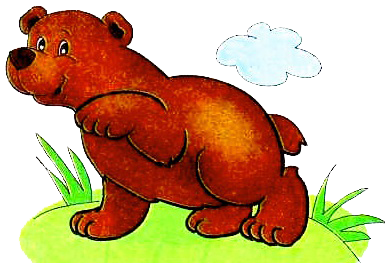